WSPÓŁPRACA ZAGRANICZNA SZKOŁY PODSTAWOWEJ IM. KAWALERÓW ORDERU UŚMIECHU W STOŁECZNEJ                                     W LATACH 2011 – 2015
DREZNO 2012
Udział w warsztatach prowadzonych metodą Weroniki Sherborne.
Udział nauczycieli języka polskiego   i języka angielskiego.
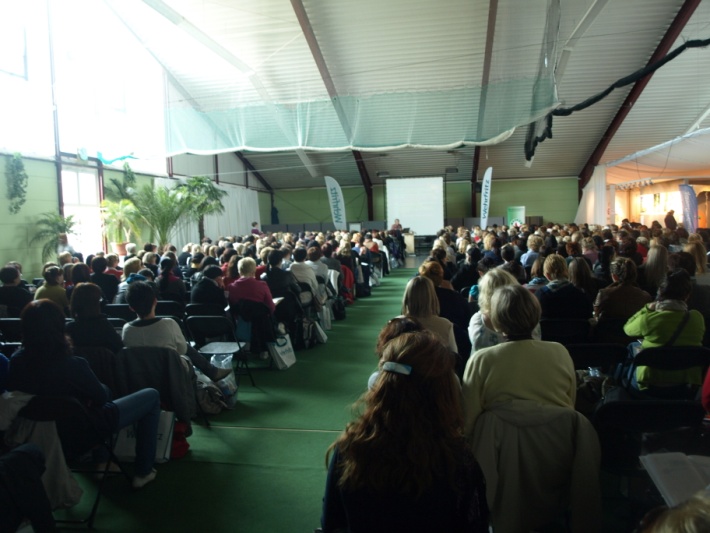 17-20 V 2012 SŁOWACJA  (ZVOLEN)KONFERENCJA  DLA NAUCZYCIELI
Temat warsztatów edukacyjnych: Nauczanie przyrody i rozumienie zmian zachodzących w klimacie (“Teaching science and the understanding of climate change.”). 
	Rezultatem konferencji było włączenie się uczniów Szkoły Podstawowej w Stołecznej            do projektu Metaphora Game. Autorami tego projektu są nauczyciele                z holenderskiego miasta Meerssen.
VI 2012                                                       WIZYTA CHODZIARZY Z ANGLII
Wizyta w Polsce Anglików, którzy należą do klubu chodziarzy i wyrazili pragnienie zorganizowania im wędrówek            po okolicach Chojny.                 Wizyta została zorganizowana przez Annę Rydzewską, członka Stowarzyszenia Douzelage.                                       Do wspólnego wędrowania zostali zaproszeni nauczyciele                           i uczniowie starszych klas Szkoły Podstawowe w Stołecznej.
	Z zaproszenia skorzystał Daniel Trojnacki, uczeń klasy V.
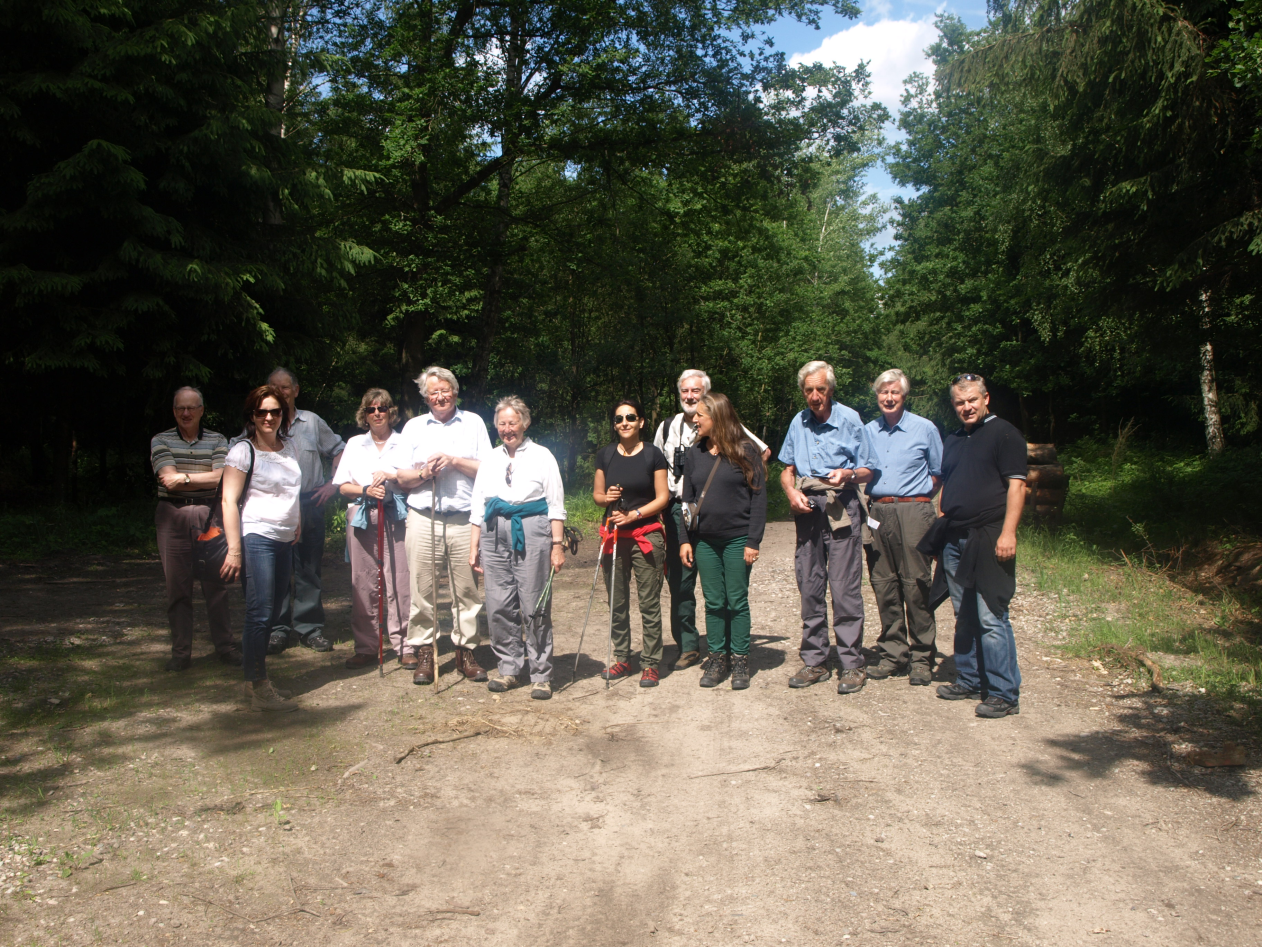 09 – 12 V 2013 WŁOCHYKONFERENCJA DLA NAUCZYCIELI
Udział  nauczyciela języka angielskiego w konferencji zorganizowanej przez Związek Miast Partnerskich Douzelage  we Włoszech (Bellagio).
	Temat konferencji- Europa śpiewa historię ( „Europe sings history”). Podczas konferencji nawiązano rozmowy                           z nauczycielem języka angielskiego z Holandii (Meerssen) w celu zaproszenia uczniów z Holandii do Szkoły Podstawowej w Stołecznej.
MALTA 2013PROJEKT „SZKOŁA W SPOŁECZNOŚCI, SPOŁECZNOŚĆ W SZKOLE”
Udział nauczyciela języka angielskiego w projekcie Comenius Regio :             „Community in school, school                         in community”
	Podczas wizyty zwiedzano szkoły na różnych poziomach kształcenia, rozmawiano na tematy dotyczące współpracy              z rodzicami, edukacji europejskiej, praktycznej współpracy między szkołami               a samorządami terytorialnymi.
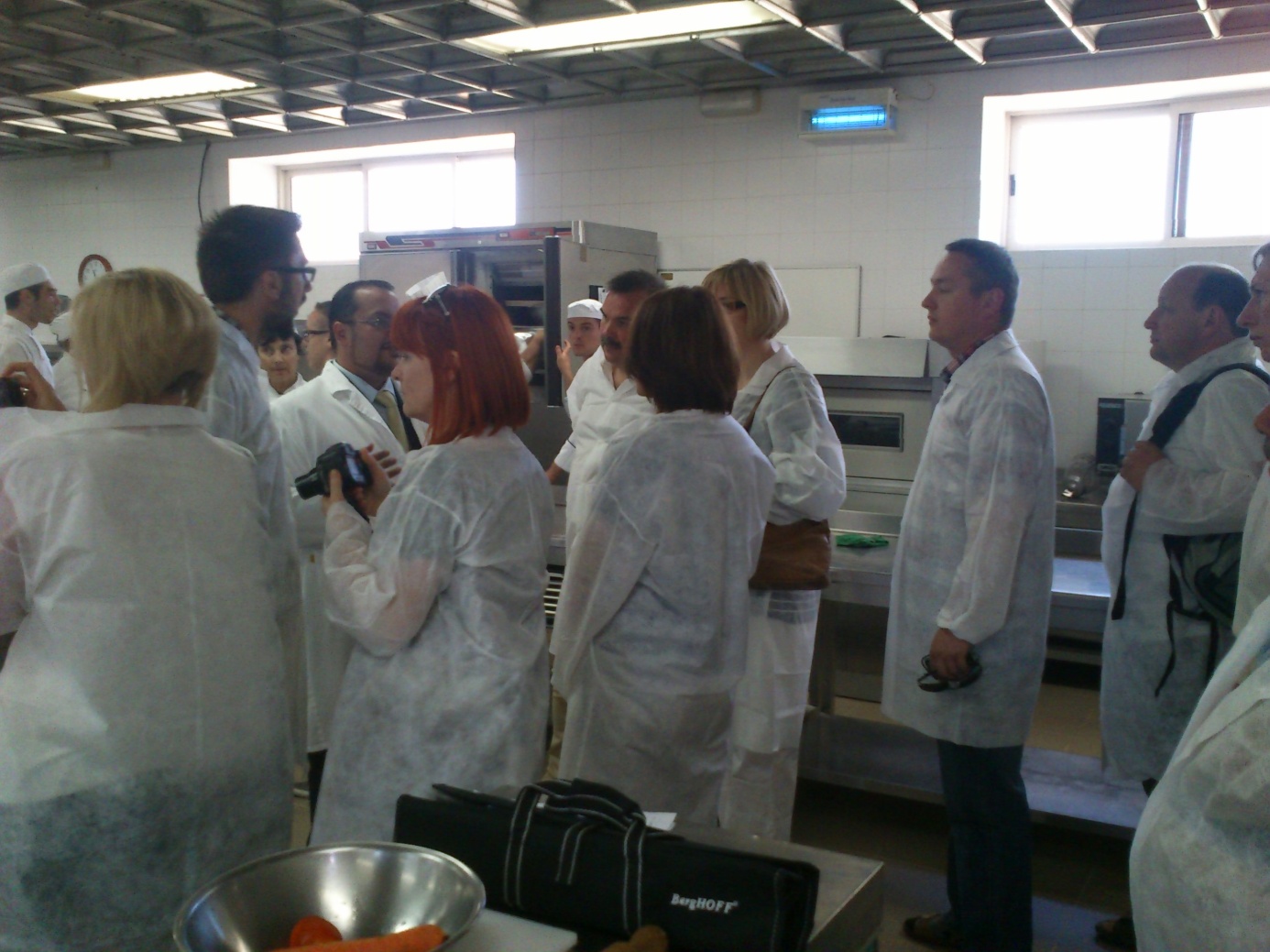 LOCKNITZ 2013
Locknitz – udział uczniów klas III – IV w Mikołajkowym Turnieju Piłki Nożnej w grudniu 2013 r.
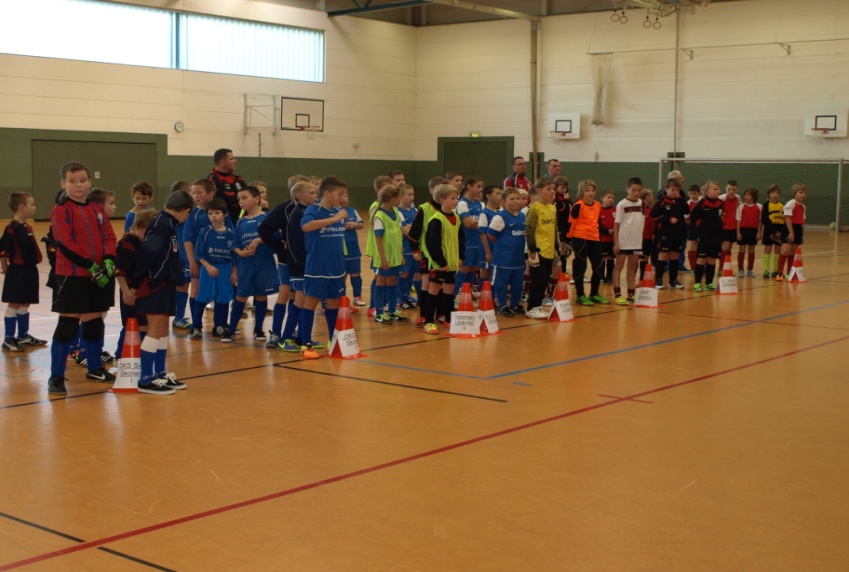 GOŚCIE Z HOLANDIISTYCZEŃ 2014
Nauczyciel języka angielskiego oraz dwie uczennice ze szkoły               w Meerssen w Holandii przyjechali do szkoły                      w Stołecznej z czterodniową wizytą.
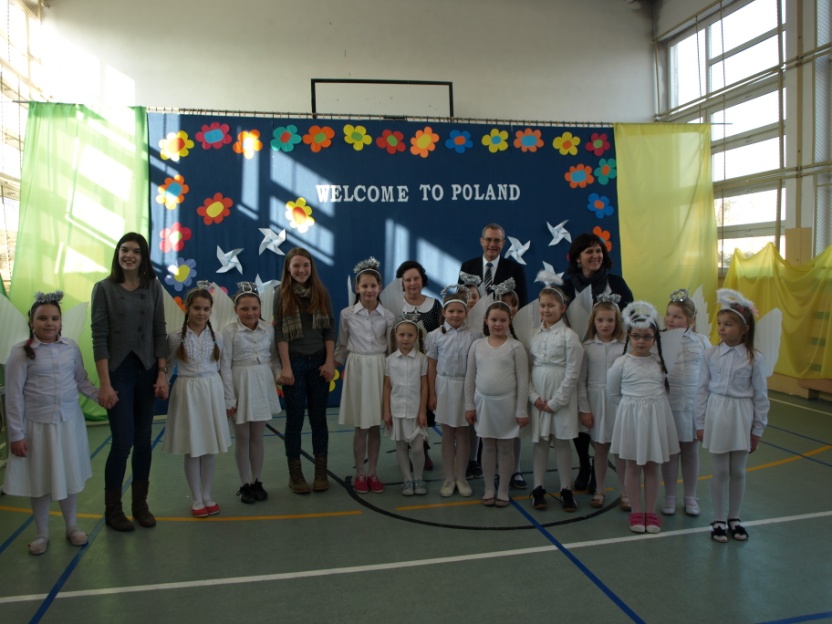 MŁODZIEŻ Z MALTY I WĘGIERKWIECIEŃ 2014
Dla uczniów naszej szkoły była to kolejna okazja, by osobiście przekonać się jak ważna jest znajomość języka angielskiego, który pozwala komunikować się, nawiązywać nowe przyjaźnie w całej Europie i poza nią.
MIĘDZYNARODOWA KONFERENCJA                 NA ŁOTWIE, 2014
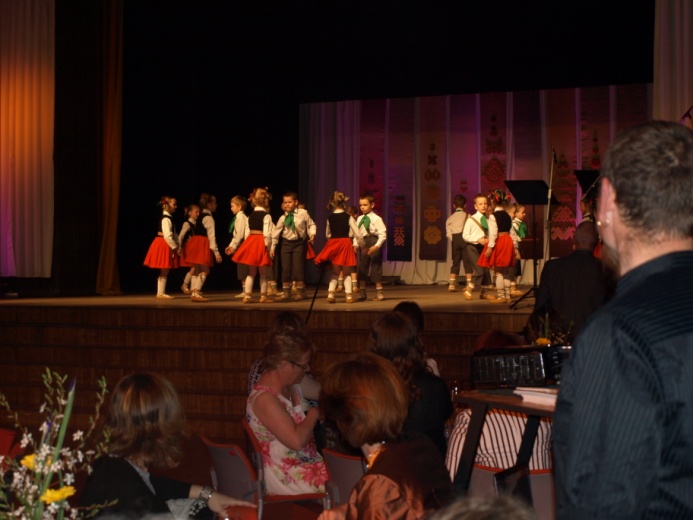 W kwietniu 2014 r. nauczycielka języka angielskiego wzięła udział w międzynarodowej konferencji na Łotwie. Tematem spotkania była wymiana doświadczeń oraz nawiązanie planów współpracy           w roku 2015. 
	Podjęto rozmowy dotyczące :
	zaproszenia do Stołecznej byłego burmistrza Marsaskali na Malcie oraz przyjęto propozycję wzięcia udziału w obozie sportowym dla uczniów w wieku 11 -14 lat organizowanym w Belgii.
NAUCZYCIELE Z MALTYMAJ 2014
Niecodziennych gości miała Szkoła Podstawowa im. Kawalerów Orderu Uśmiechu                       w Stołecznej.  30 maja 2014 r. odwiedziła nas grupa czterech nauczycieli ze Szkoły Podstawowej im. Świętego Tomasza Mora z Marsaskali            na Malcie.
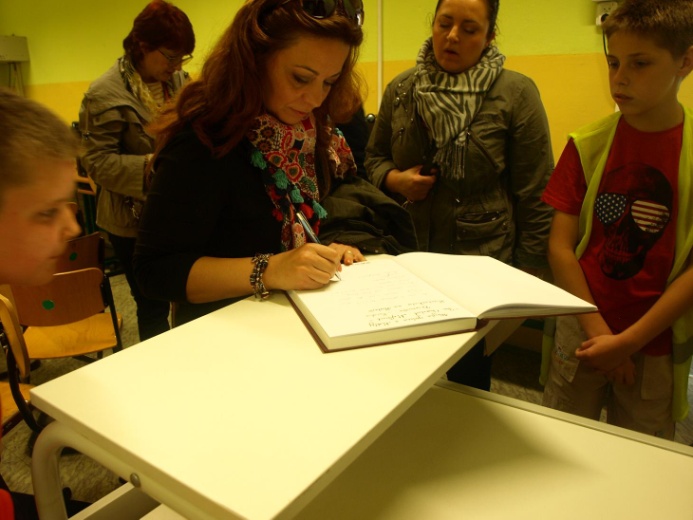 WYJAZD DO HOLANDIIWRZESIEŃ 2014
Dwie uczennice klasy VI pojechały na biegi (Marathon Meerssen) organizowane corocznie w Holandii. Spotkały się tam z dziewczętami, które były gośćmi w naszej szkole                     w styczniu 2014 r.
GOŚĆ Z ANGLII
19.02.2015 r. gościliśmy Pana Malcolma Browne z Anglii.
	W czasie spotkania udzielał praktycznych wskazówek dotyczących nauki języka obcego  i mówił o możliwościach, jakie daje znajomość języka obcego,            a zwłaszcza języka angielskiego. Pan Malcolm Heygrave-Browne rozmawiał z uczniami, pytał o ich motywację do nauki języka angielskiego, pytał o plany na przyszłość. Obiecał przyjechać ponownie do naszej szkoły jeszcze przed rozdaniem świadectw w tym roku szkolnym.
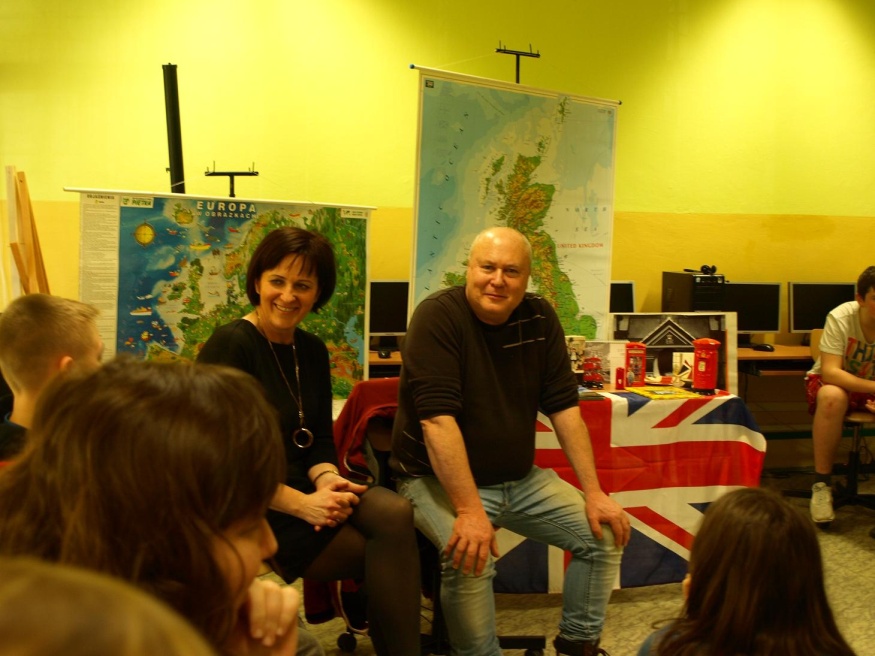 WARSZTATY MIĘDZYNARODOWE
20.02.2015 r. otwarcie wystawy Pana Macieja Ostrowskiego pt. „Zabytki Chojny” w punkcie Informacji Turystycznej w Chojnie.                                W otwarciu wzięli udział uczniowie naszej szkoły.
Udział naszych ucznióww warsztatach pt.: "Zabytki chojeńskie w przeszłości                                          i współcześnie" oraz "Konserwacja zabytków Sherborne - dziedzictwo zachowane".
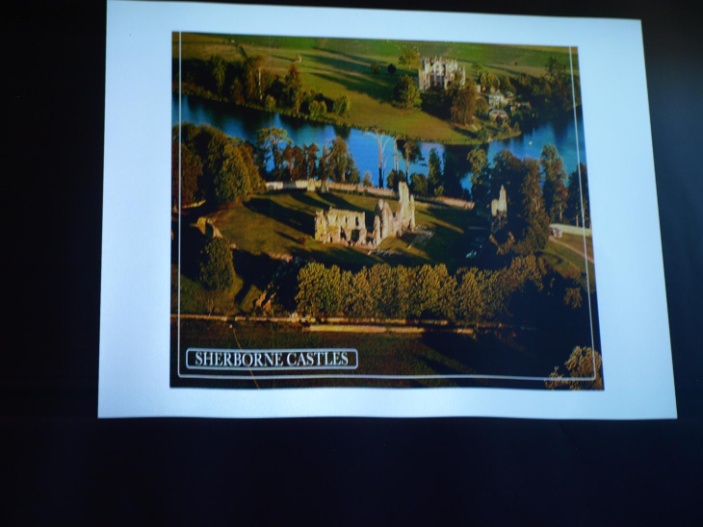 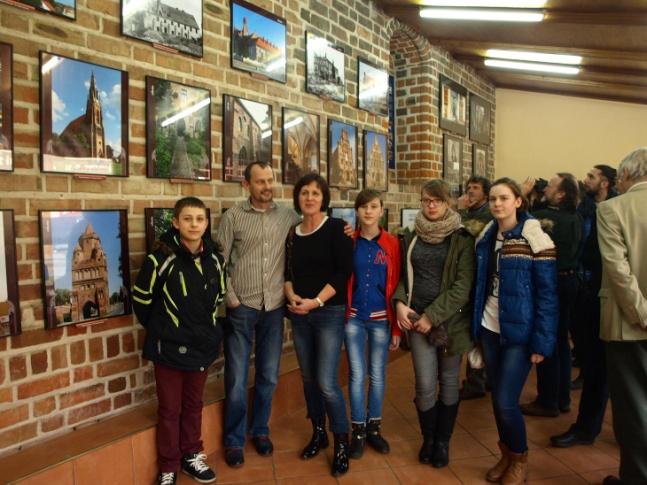 SPOTKANIE EDUKACYJNE W TURCJIIV 2015
Spotkanie partnerów projektu „Health education”.
Wirujący derwisze
MIĘDZYNARODOWA KONFERENCJA           W RUMUNII, IV 2015
W dniach 16 – 18.04.2015 r. nauczycielka języka angielskiego uczestniczyła w konferencji               w Rumunii (Siret).                                    W konferencji tej wzięli udział nauczyciele z 22 krajów Unii Europejskiej.                              Tematem konferencji był zrównoważony rozwój, ochrona środowiska. Uczestnicy konferencji dzielili się doświadczeniem, działaniami, jakie podejmowane są w ich środowiskach lokalnych na rzecz ekologii, zdrowia, jakości życia.
METAPHORA GAME
Szkoła włączyła się do międzynarodowego projektu współtworząc grę obrazkową. Pomysłodawcami byli Holendrzy.
W projekcie wzięło udział dwanaście krajów europejskich. Gra drukowana była w Polsce.                           A. Rydzewska odpowiedzialna była za tłumaczenia, kontakty między drukarnia a pomysłodawcami.
GOŚCIE Z HOLANDII
Lekcja geografii w języku angielskim.
Zabawy z piosenką w sześciu językach.
KONFERENCJA „PLATFORMA INTERNETOWA                                                                                WŁĄCZAJĄCA WYCHOWANIE ZDROWOTNE  W NAUCZANIE INNYCH PRZEDMIOTÓW”
W dniu 12 czerwca 2015 r. w Zespole Szkół Ponadgimnazjalnych w Chojnie odbyła się konferencja pt. „Platforma internetowa włączająca wychowanie zdrowotne                          w nauczanie różnych przedmiotów”, skierowana do osób spoza grup partnerskich.                                                            W konferencji wzięli udział goście z Niemiec, Turcji, Węgier, Francji, nauczyciele z ZSP nr 2 w Gryfinie, pracownicy instytucji                            i nauczyciele szkół z gmin Chojna, Trzcińsko Zdrój, Cedynia i Gryfino. W konferencji wzięła udział również grupa nauczycieli               ze Szkoły Podstawowej im. Kawalerów Orderu Uśmiechu w Stołecznej.
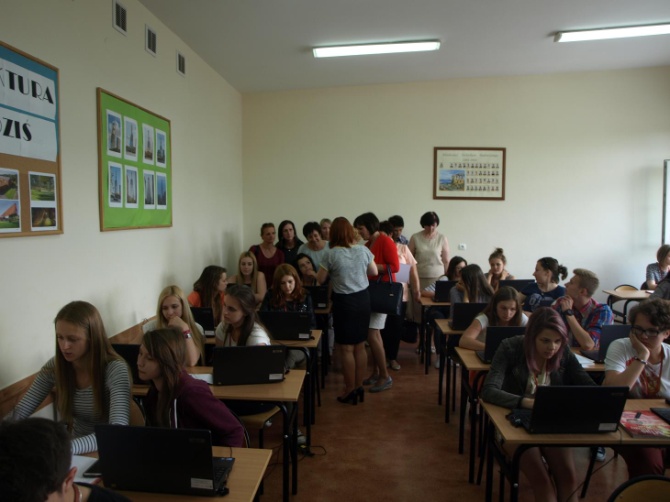